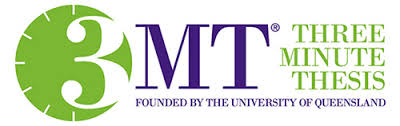 ¿Eres capaz de explicar tu tesis en 03:00 minutos?
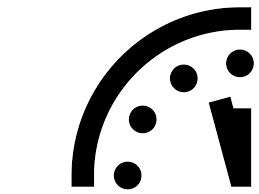 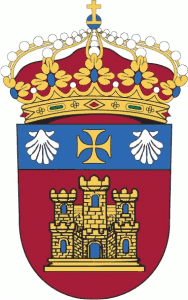 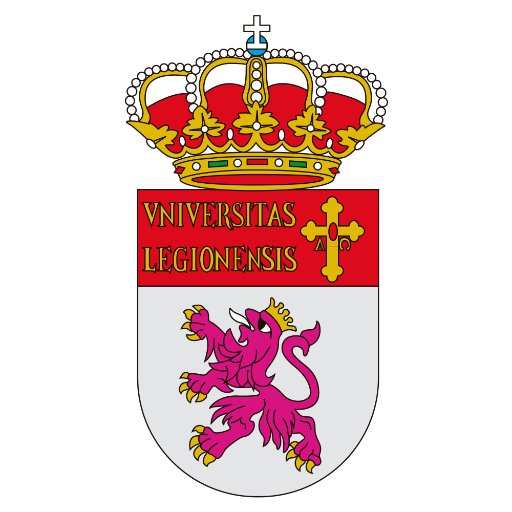 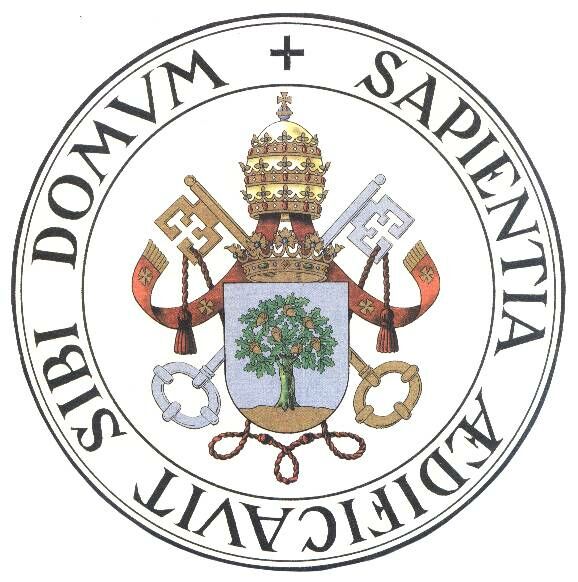 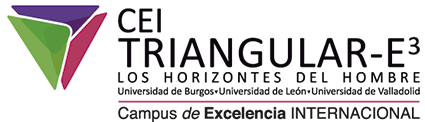 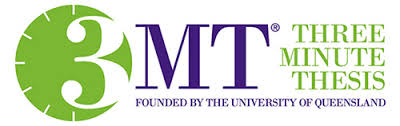 ¿ Cuál es el origen del  concurso?
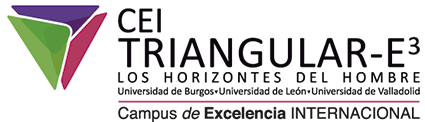 Three Minute Thesis (3MT) es un concurso de comunicación para investigadores de todas las áreas del conocimiento, iniciado en 2008 por la Universidad de Queensland en Australia. 

Actualmente puesto en marcha en más de 200 universidades alrededor del mundo.
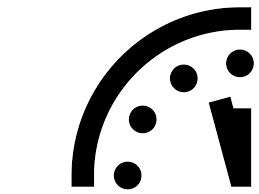 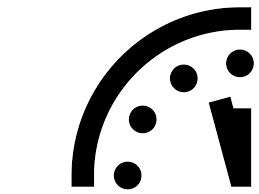 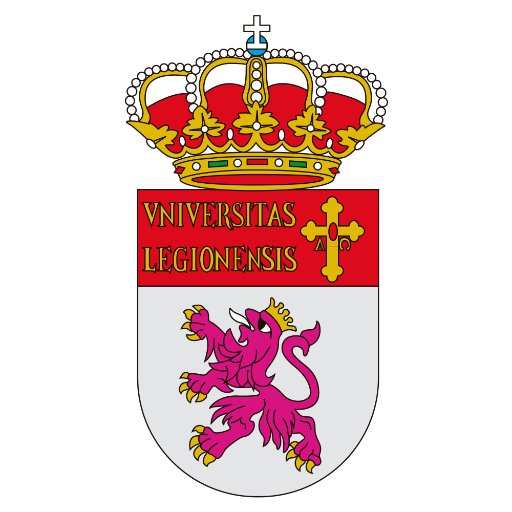 Escuela de Doctorado de la Universidad de León
¿ Cuál es la finalidad del concurso?
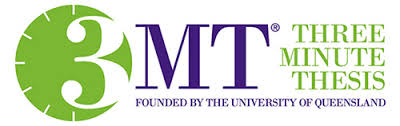 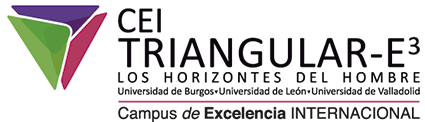 Desarrollar las habilidades comunicativas.
Retar a los participantes a consolidar sus hipótesis, objetivos e ideas y la validez e importancia de los resultados de su investigación.
Ofrecer recursos y actividades formativas para el desarrollo de capacidades comunicativas y divulgativas. 
Fomentar el intercambio multidisciplinar.
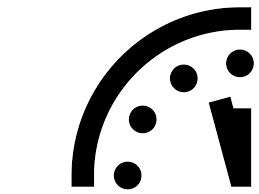 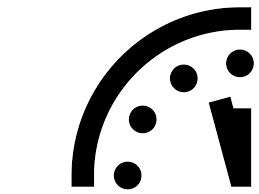 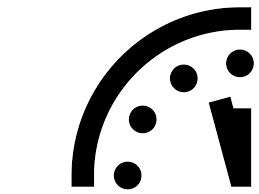 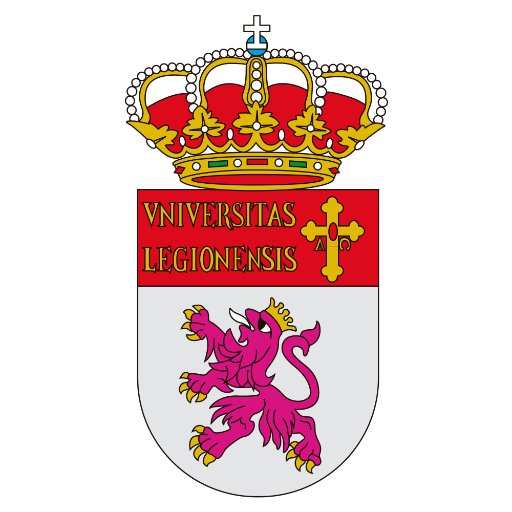 Escuela de Doctorado de la Universidad de León
¿ En qué consiste el  concurso?
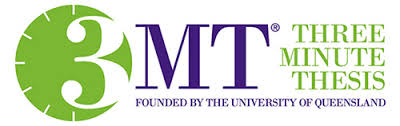 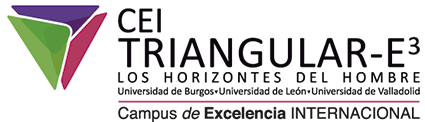 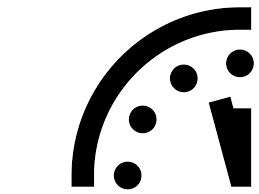 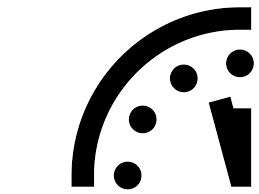 Los concursantes tienen tres minutos para presentar su tema de investigación, sus objetivos, sus hipótesis, o sus eventuales resultados.
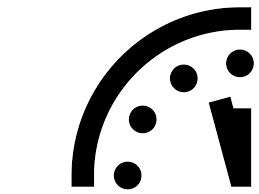 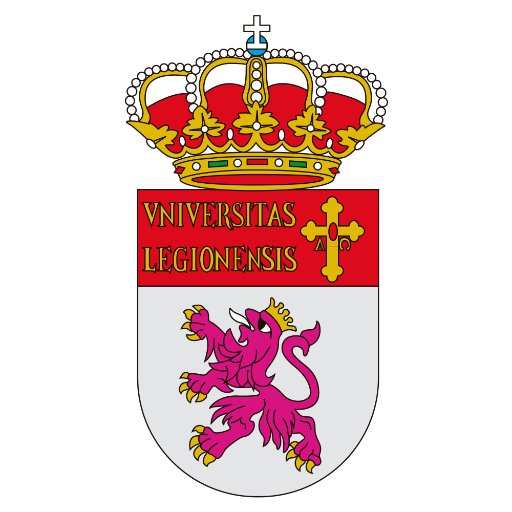 Escuela de Doctorado de la Universidad de León
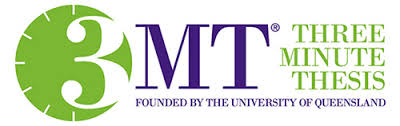 ¿ Qué se valora en el  concurso?
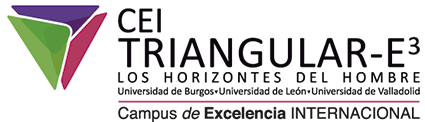 La comprensión del contexto del tema de investigación y su significado.
La descripción de los resultados claves de la investigación.
La secuencia lógica de la presentación.
La presentación del tema en un lenguaje adecuado para una audiencia no especializada.
La ilustración del tema.
El tiempo empleado y su distribución.
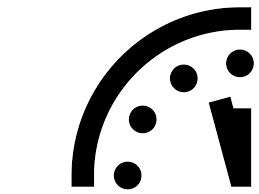 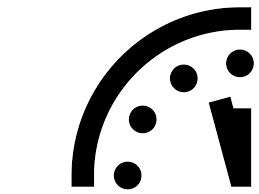 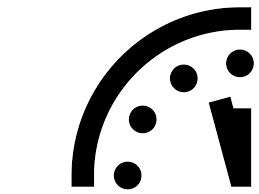 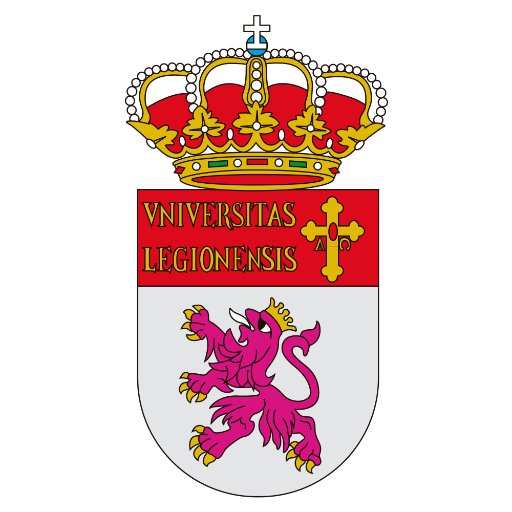 Escuela de Doctorado de la Universidad de León
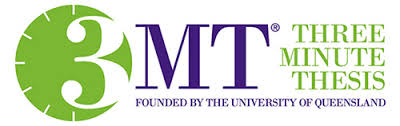 ¿ Qué se valora en el  concurso?
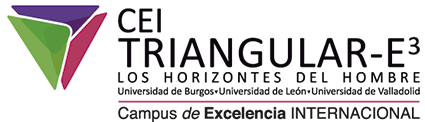 El interés despertado por el tema.
La no trivialización o generalización de su investigación.
El entusiasmo transmitido por su tema de tesis.
La presencia escénica, el contacto visual y el rango vocal mantenido durante la presentación. 
La calidad del material visual.
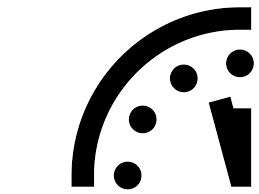 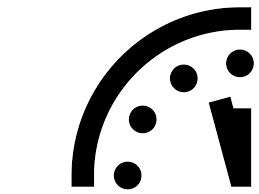 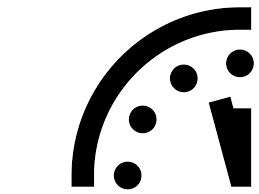 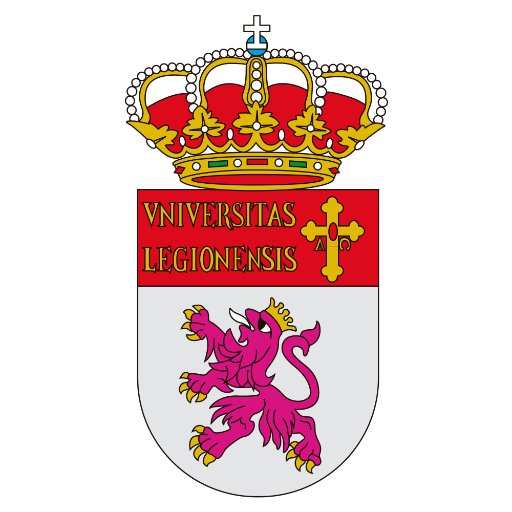 Escuela de Doctorado de la Universidad de León
¿ Cuáles son las reglas del  concurso?
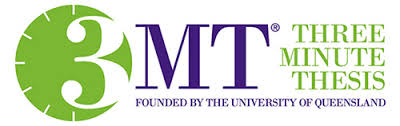 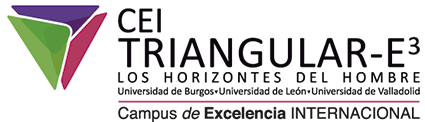 Uso de una única diapositiva estática en Power Point, sin animaciones o movimiento.
NO uso de medios audiovisuales adicionales como audio o video.
NO uso de complementos como trajes, instrumentos musicales o equipo de laboratorio.
Las presentaciones están limitadas a 3 minutos.
Las presentaciones serán habladas (no se permiten poemas o canciones).
La presentación comienza cuando el presentador comienza a hablar o a moverse.
La decisión del jurado es final e inapelable.
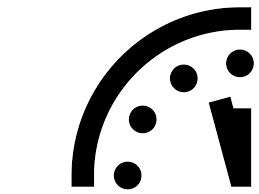 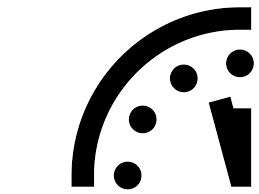 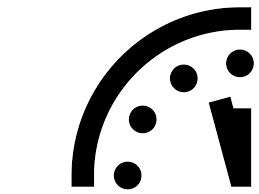 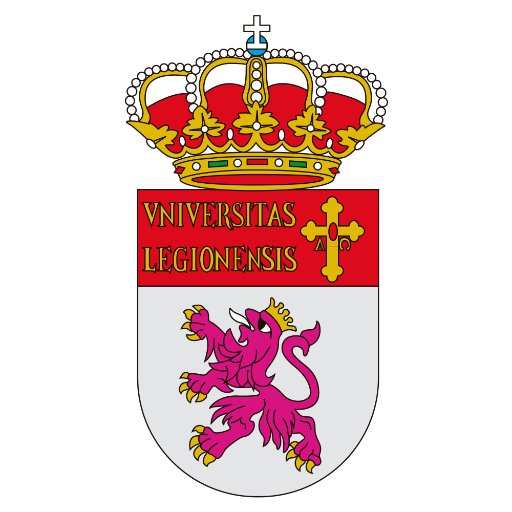 Escuela de Doctorado de la Universidad de León
¿ Cuáles son los requisitos para participar en el  concurso?
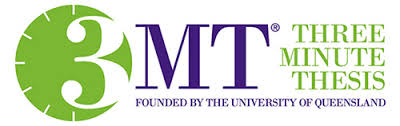 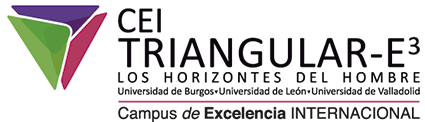 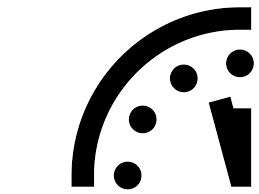 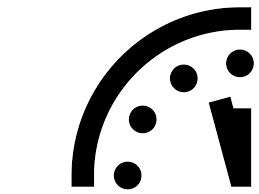 Estar matriculado en alguno de los programas de doctorado de la Universidad de León durante el curso académico 2016-17.
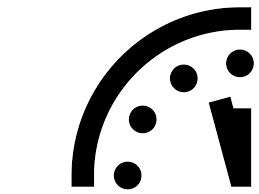 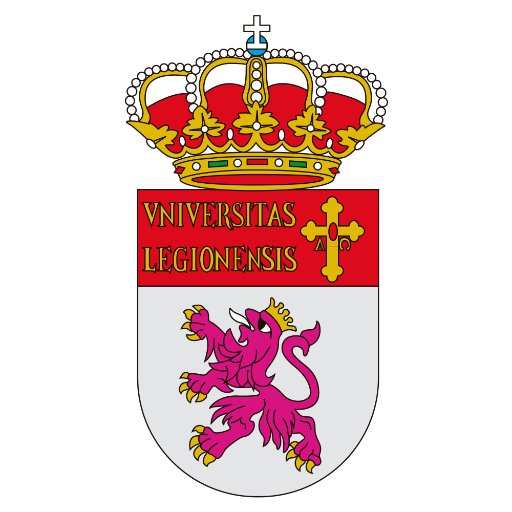 Escuela de Doctorado de la Universidad de León
¿ Cuáles son las premios del concurso?
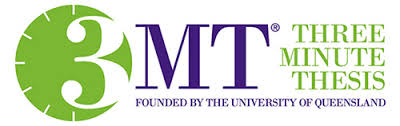 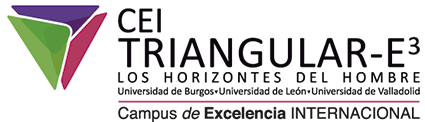 Fase local en León: 
Premio de 500 euros a los 4 primeros finalistas
Premio de 100 euros a los 8 finalistas restantes

Fase final en Valladolid:
-  Primer premio de 2000 euros
Segundo premio de 1000 euros
Tercer premio de 500 euros
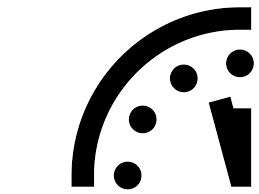 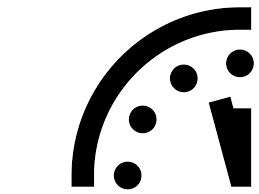 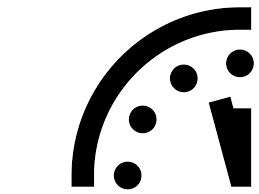 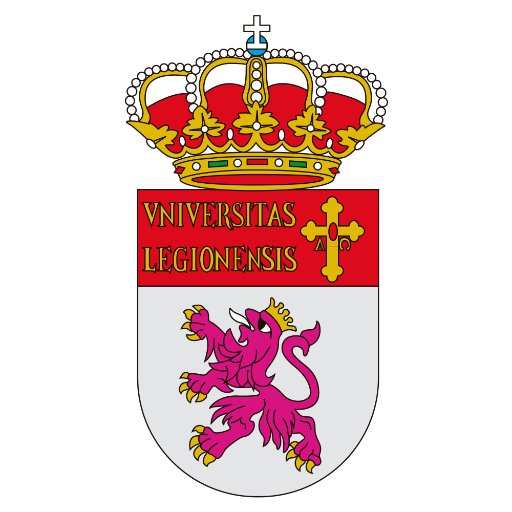 Escuela de Doctorado de la Universidad de León
¿ Cuáles son las fechas clave del  concurso?
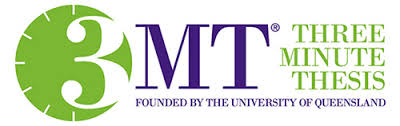 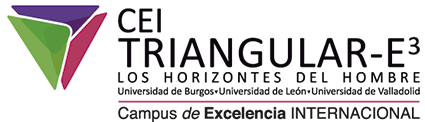 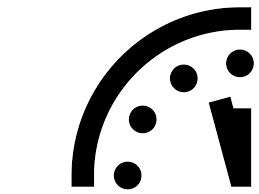 Preinscripción online: 1 al 30 de junio de 2017
Semifinales en León: 2 al 4 de octubre de 2017
Final en León: 26 de octubre de 2017
Gran final en Valladolid: 9 de noviembre de 2017
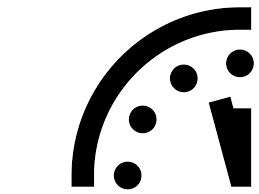 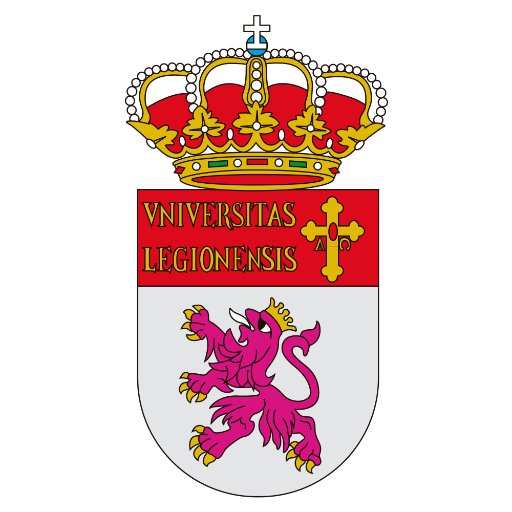 Escuela de Doctorado de la Universidad de León
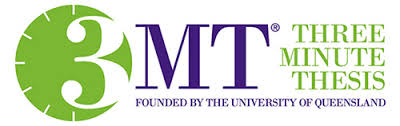 Entidades organizadoras y patrocinadoras
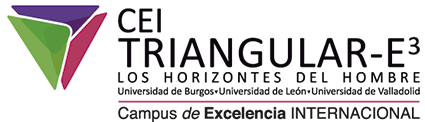 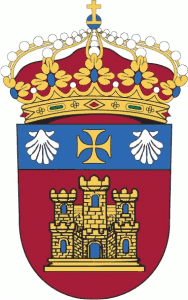 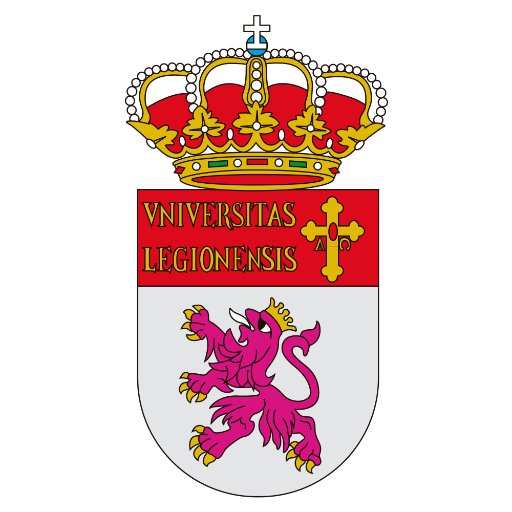 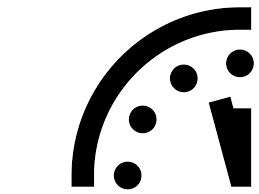 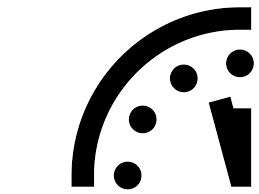 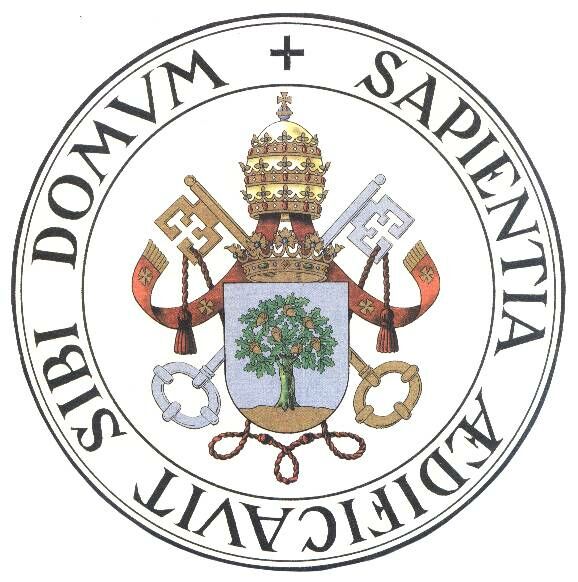 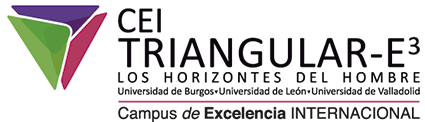 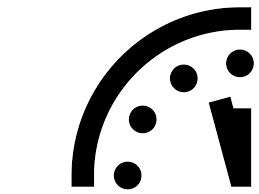 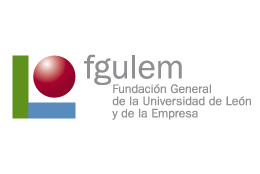 Consejo Social de la Universidad de León
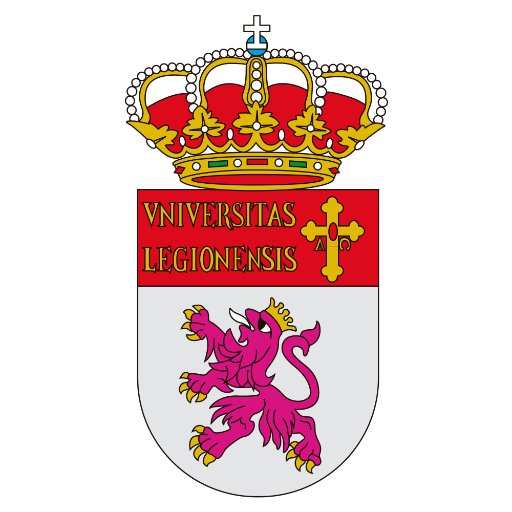 Escuela de Doctorado de la Universidad de León